Saliva: Source and Composition
Secreted from ________________________ cells of salivary glands
contains
_______________________________ – Na+, K+, Cl–, PO42–, HCO3–
Digestive enzyme –  

Proteins – mucin, lysozyme, defensins, and IgA
____________________________________ – urea and uric acid
Control of Salivation
Intrinsic glands keep the mouth _
Extrinsic salivary glands secrete serous, enzyme-rich saliva in response to: 
Ingested food which stimulates chemoreceptors and pressoreceptors 
The thought of food 
Strong ________________________________ inhibits salivation and results in dry mouth
Teeth
Primary 
__________________________________ that erupt at intervals between 6 and 24 months
Permanent 
enlarge and develop causing the root of deciduous teeth to be resorbed 
fall out between the ages of _
All but the third molars have erupted by the end of adolescence
Usually _
Classification of Teeth
Based on shape and function
 
chisel-shaped teeth for cutting or nipping
Canines 
 fanglike teeth that _
Premolars (bicuspids) and molars 
have _______________________________; best suited for grinding or crushing
Tooth Structure
Two main regions –  
Crown
______________________________ above the gingiva
Enamel 
acellular, brittle material composed of calcium salts and hydroxyapatite crystals; 
 
 
Root 
portion of the tooth _
Tooth Structure
Neck 
 constriction _

Cementum 
 
 
Attaches it to the periodontal ligament
Tooth Structure
Periodontal ligament
________________________________ in the alveolus of the jaw 

Forms the _
Gingival sulcus
depression where the gingiva borders the tooth
Tooth Structure
Dentin 
bonelike material ________________________________ that forms the bulk of the tooth
 
 cavity surrounded by dentin that contains pulp 
Pulp 
connective tissue, _
Tooth Structure
Root canal 
portion of the pulp cavity that extends into the root

Odontoblasts 
secrete and maintain dentin throughout life
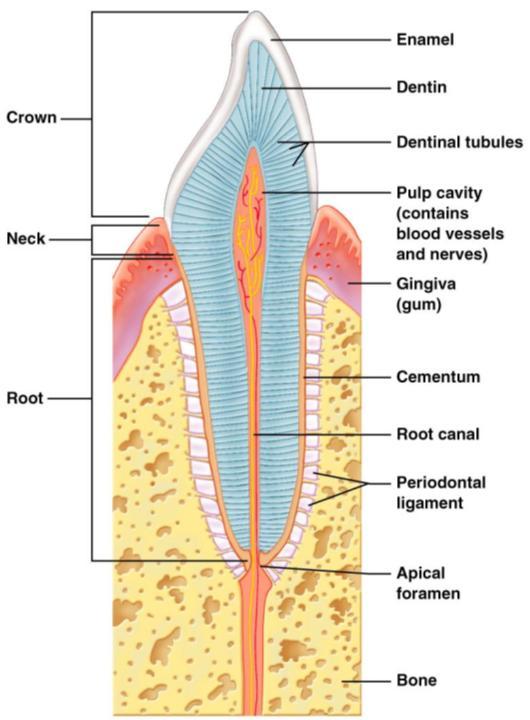 Tooth and Gum Disease
Dental _
gradual ___________________________ of enamel and dentin by bacterial action
Dental plaque adheres to teeth
a film of _
Acid from the bacteria dissolves calcium salts
Without calcium salts, organic matter is digested by _
Daily flossing and brushing help prevent caries by removing forming plaque
Tooth and Gum Disease: Periodontitis
Gingivitis 
as plaque accumulates, it _

Accumulation of calculus:
________________________________ between the gingivae and the teeth 

Puts the gums at risk for infection
Tooth and Gum Disease: Periodontitis
Periodontitis – serious gum disease resulting from an _

Immune system attacks intruders as well as body tissues, _
Pharynx
From the mouth, the oro- and laryngopharynx allow passage of:
Food and fluids to the _

________________________ to the trachea

Lined with _________________________ epithelium and _
Esophagus
_____________________________ going from the laryngopharynx to the stomach

Travels through the _


Joins the stomach at the cardiac orifice
Esophageal Characteristics
Esophageal mucosa 
nonkeratinized stratified squamous epithelium 

Glands secrete mucus as a____________ moves through the esophagus

Muscle changes from ______________________ (superiorly) to ______________________ (inferiorly)
Digestive Processes in the Mouth
Food is ingested

________________________ digestion begins (chewing)

_____________________________ is initiated by swallowing

_________________________________ begins chemical breakdown of starch
Deglutition (Swallowing)
Coordinated activity of the tongue, soft palate, pharynx, esophagus, and 22 separate muscle groups

 
bolus is forced into the _
Deglutition (Swallowing)
controlled by the _

All routes except into the digestive tract are sealed off

Peristalsis moves food through the pharynx to the esophagus
Stomach
Chemical breakdown of ___________________ and food is _
 
surrounds the cardiac orifice
 
dome-shaped region beneath the diaphragm
 
midportion of the stomach
 
made up of the antrum and canal which terminates at the pylorus
The pylorus is __________________________________________ through the pyloric sphincter
Stomach
Greater curvature 
entire extent of the _
Lesser curvature 
concave _
Lesser omentum 
runs from the _
Greater omentum 
drapes inferiorly from the _
Stomach
sympathetic and parasympathetic fibers of the autonomic nervous system

Blood supply 
_______________________________, and corresponding veins (part of the hepatic portal system)
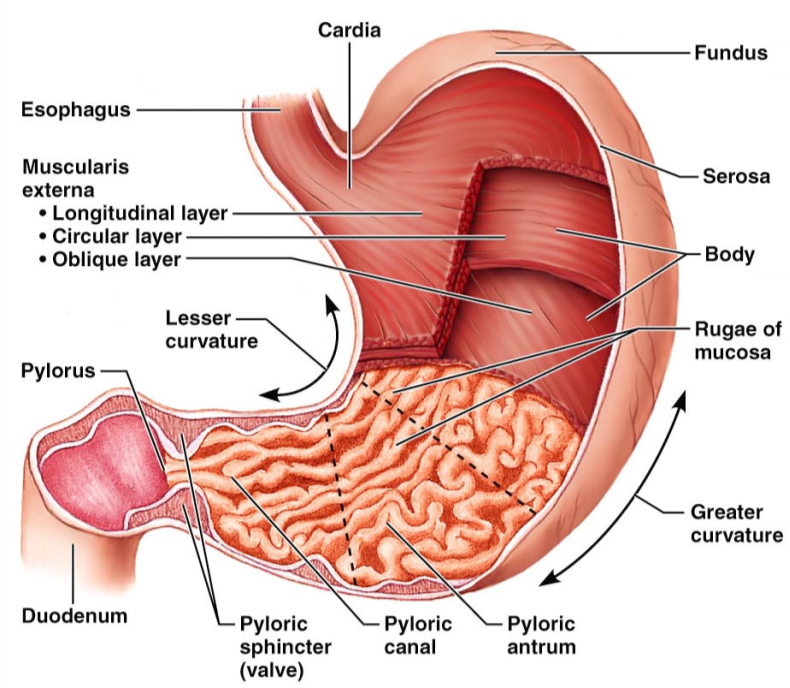 Figure 23.14a
Microscopic Anatomy of the Stomach
Epithelial lining is composed of:
____________________________ that produce a coat of alkaline mucus
The mucous surface layer traps a bicarbonate-rich fluid beneath it

________________________ contain gastric glands that secrete _
Anatomy of the Stomach
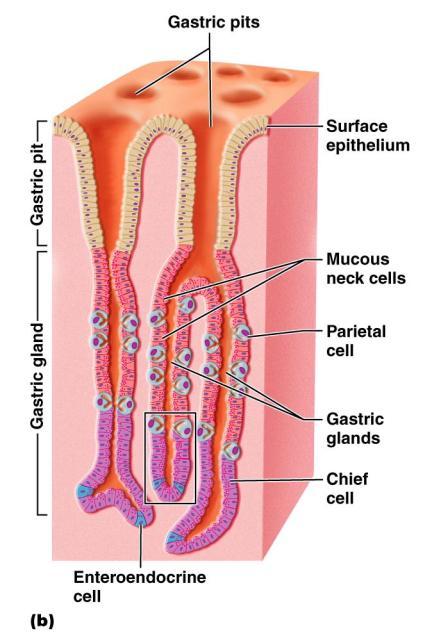 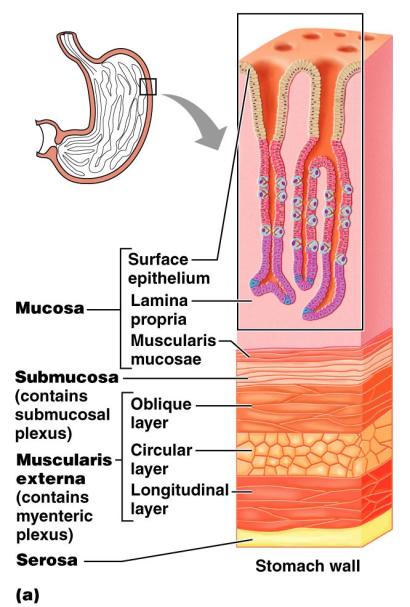 Figure 23.15a
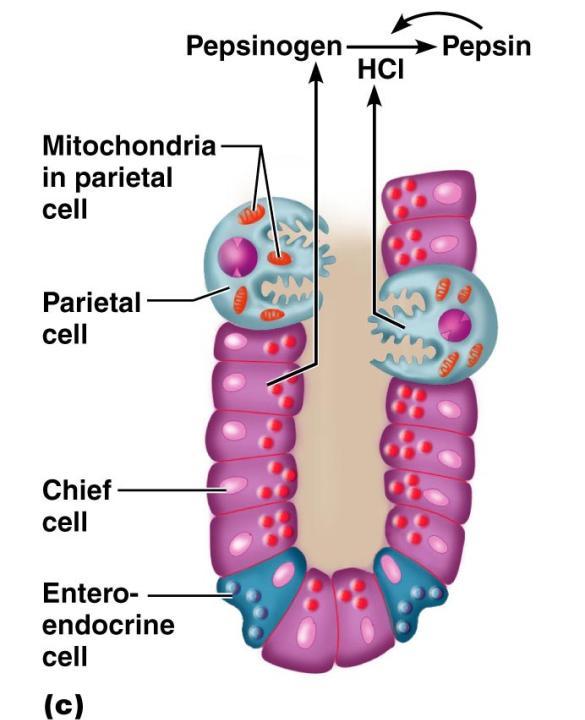 Microscopic Anatomy of the Stomach
Figure 23.15c
Glands of the Stomach Fundus and Body
Gastric glands of the fundus and body have a variety of secretory cells

  
secrete _

Parietal cells
Glands of the Stomach Fundus and Body
Chief cells 
produce _
Pepsinogen is activated to pepsin by:
 
__________________________________ itself via a positive feedback mechanism

Enteroendocrine cells 
secrete gastrin, histamine, endorphins, serotonin, cholecystokinin (CCK), and somatostatin into the lamina propria